BADM 545, Spring 2024
Session 5. Resource-Based TheoryAsset stock accumulation and sustainability of competitive advantage
Ingemar Dierickx and Karel Cool (1989)
Management Science
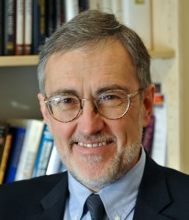 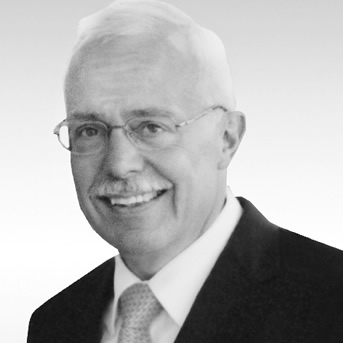 1
Introduction
Strategy literature has focused too narrowly on privileged product market positions as a basis for competitive advantage.

Resource bundles need to be deployed to achieve or protect product market position is often overlooked.
Analytical problem: the opportunity cost of scarce assets
Managerial problem: managers need to realize that bundle of assets leads to their firm’s success  needs to be protected from imitation and substitution.

Barney (1986): “strategic factor markets” 
“imperfectly competitive”: Firms may have different expectations about the future value of a strategic asset. 
Antecedents: superior (asymmetric) information, luck, or both. 

Purposes: (1) Discuss limitations of “strategic factor market” concept
                        (2) Provide complementary framework based on notion of asset stock 
                        accumulation
                        (3) Develop guidelines for assessing the sustainability of a firm’s 
                        competitive advantage
2
Incomplete vs. Imperfect Factor Markets
Barney (1986): “imperfect” markets. 
Useful to evaluate the opportunity cost of deploying assets 
Implicit assumption: All required assets to implement a given strategy that are traded can be bought and sold. (e.g., reputation)

Whether strategic factor markets are complete? To what extent can factors which are freely traded in open markets be termed "strategic"?

Non-tradability of assets sustainable competitive advantages
Non-appropriability of assets: various sources including absence of well-defined property rights, cannot be easily bought or sold in the market.
Firm-specific assets: the imperfect substitute is acquired in the market, but the firm-specific component is accumulated internally 

 A complementary framework is required to gauge the sustainability of stream of quasi rents generated through the deployment of non-tradeable assets, factors: property rights, firm-specific advantages, and the strategic value of internally accumulated assets.
3
Accumulation of non-tradeable asset stocks
When neither the desired strategic input factor itself nor any close substitute for it can be acquired through a market, firms are constrained to "building" it.

Strategic asset is the cumulative result of adhering to a set of consistent policies over a time-period (“flows”). 

R&D bathtub
Stock of know how: current amount of water in the tub
Flow: current R&D spending & Time-Based Accumulation.
Flows can be adjusted instantaneously, but stocks cannot!
Key task: appropriate time paths of relevant flow variables must be chosen to build required stocks of critical assets. 

 Strategic asset stocks are non-tradeable, non-imitable, and non-	substitutable
4
The Bathtub Metaphor
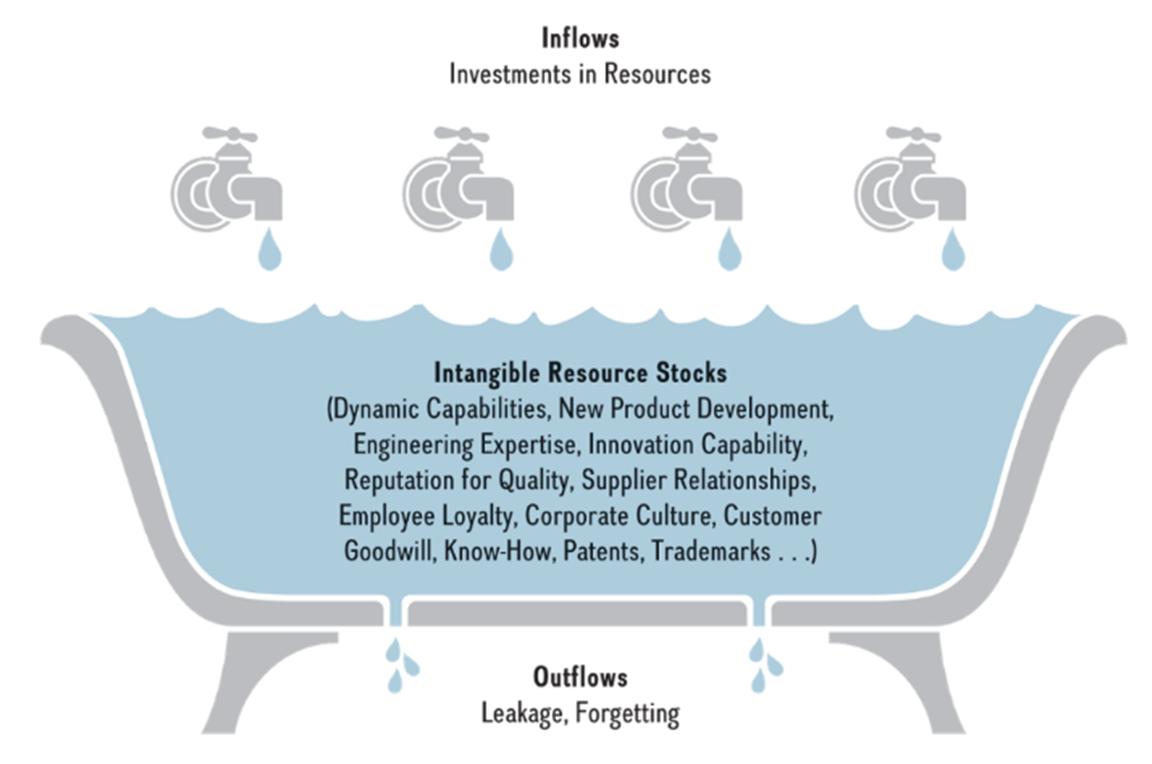 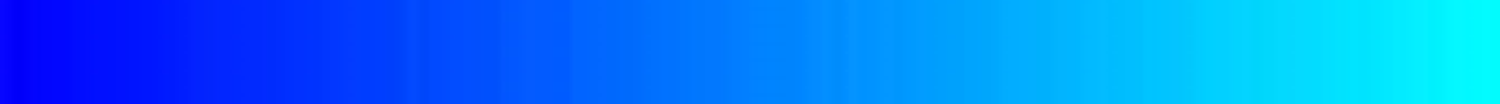 Exhibit 4.7
SOURCE: Figure based on metaphor used in I. Dierickx and K. Cool (1989), “Asset stock accumulation and sustainability of competitive advantage,” Management Science 35: 1504–1513.
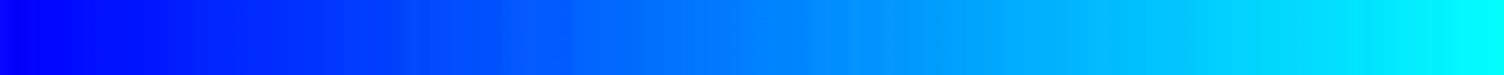 Access the text alternative for slide images.
Sustainability of privileged asset position
Sustainability of a firm’s privileged asset position hinges on how easily it can be replicated (imitation, substitution)
The imitation of asset stocks
Time compression diseconomies: the law of diminishing returns when one input, vis-à-vis time, is held constant  early mover advantage                    (e.g.: R&D know how)
Asset mass efficiencies: adding increments to an existing asset stock is facilitated by possessing high levels of that stock  
Interconnectedness of asset stocks: accumulating increments in an existing stock may depend on the level of other stocks
Asset erosion: all asset stocks “decay” in the absence of “maintenance” expenditure  fast decaying stock is hard to establish a credible threat to entry
Causal ambiguity: it is impossible to fully specify which factors play a role in asset stocks’ accumulation process

The substitution of asset stocks
Threat that successful substitution renders original asset stocks obsolete  they no longer create value to the buyer
6
Conclusion and Discussion
Conclusion

Asset stocks are strategic to the extent that they are non-tradeable, non-imitable, and non-substitutable

A firm’s current strategy involves choosing optimal time paths of flows, whereas its competitive position and profitability is determined by the level of its stocks


Contributions

While Barney (1986) address “market imperfection”, this article provides a complementary framework for the sustainability of quasi- rents through deployment of non-tradeable assets

This paper provides a time-based view of competitive strategy (time compression diseconomies) provides
7